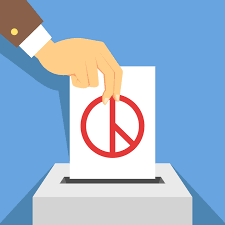 일본의 선거
21402275 
일본어일본학과  안지훈
1. 중의원 총선거
목  차
2. 참의원 통산선거
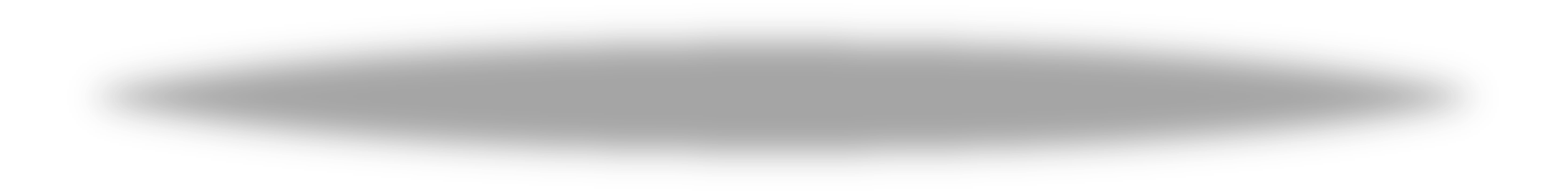 3. 한국과 일본의 선거
4. 일본에만  있는  선거제도               ‘안분표’
중의원 총선거
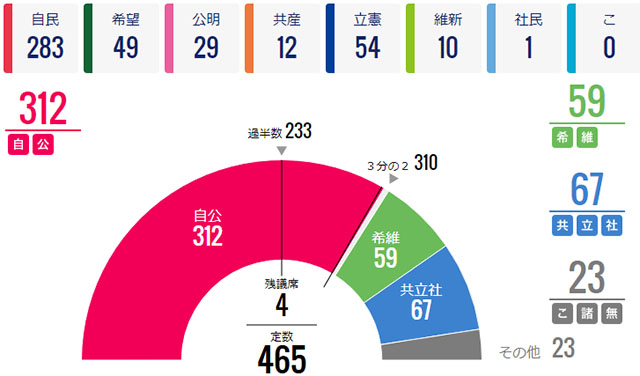 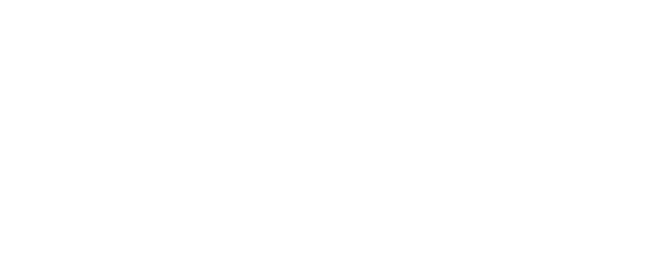 *중의원 해산으로부터 총선이 발생한 경우 40일 이내, 임기 만료로 인한 총선의 경우 30일 이내에 시행하도록 되어 있다.

*일본 공직선거법에 따라 소선거구제 지역구 295석과 석패율제가 적용되는 비례대표 180석으로 구성되어 있다.
석패율제
비례대표제
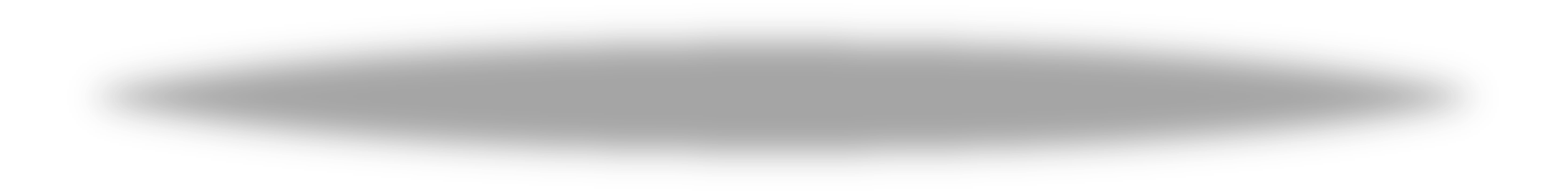 참의원 통산선거
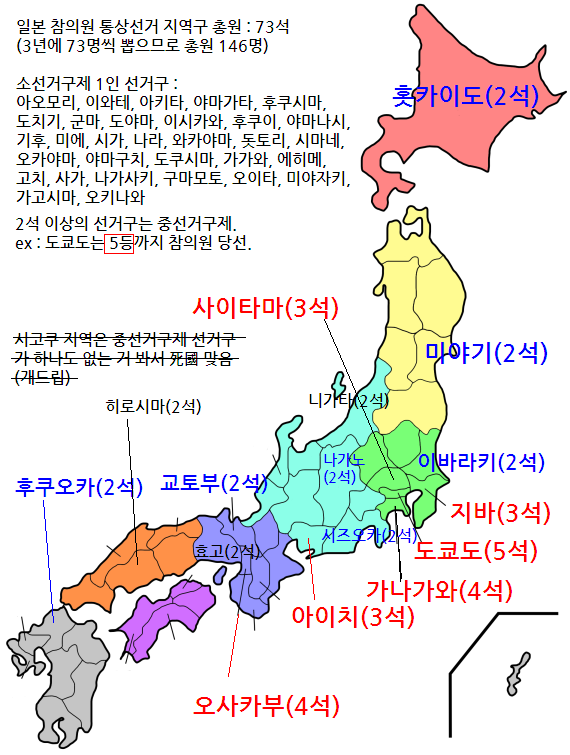 1회 참의원 통산선거
16회 참의원 통산선거
21회 참의원 통산선거
22회 참의원 통산선거
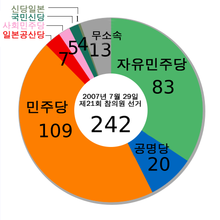 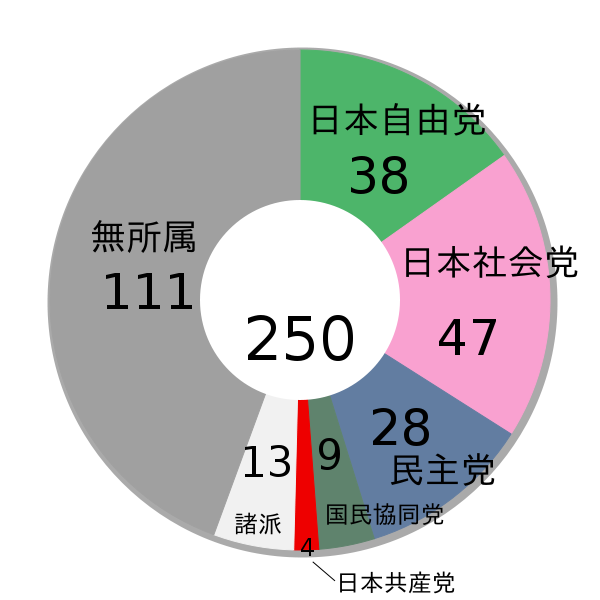 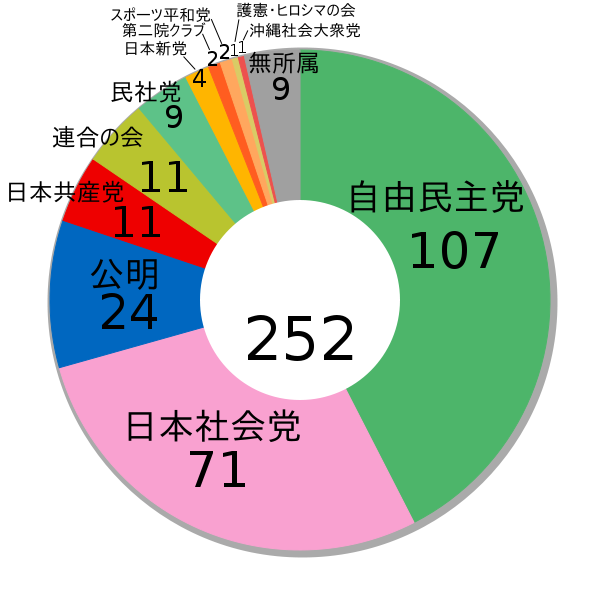 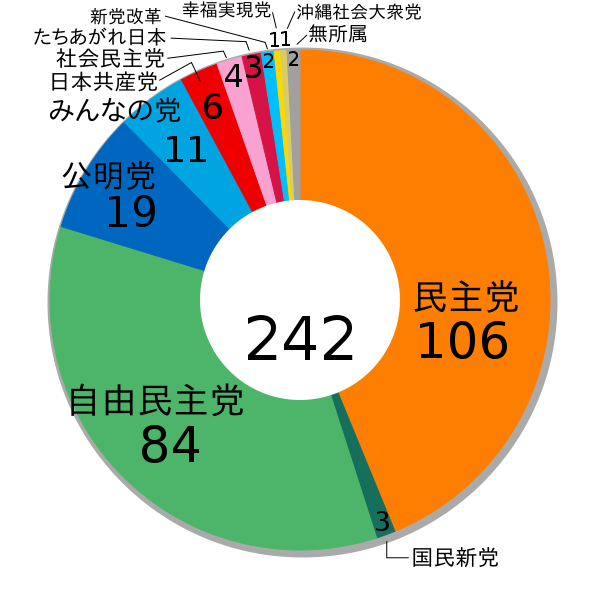 *참의원(参議院) 의원의 임기는 6년이며, 3년마다 의원 정수의 절반씩을 선출하는데 이를 개선(改選)이라고 한다.
*의원의 정수는 242명으로, 선거에는 대선거구제와 비례대표제가 함께 이용된다. 도·도·부·현마다 하나씩 놓인 선거구는 정수 146명이며, 전국이 하나의 선거구로 묶인 비례대표는 정수 96석이다
한국과 일본의 선거
프레젠테이션
프레젠테이션
일본에만  있는  선거제도               ‘안분표’
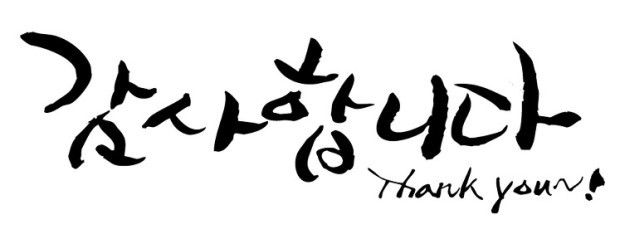